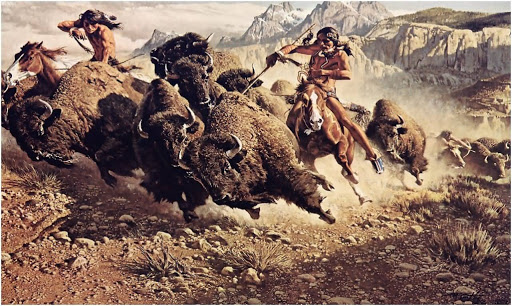 Zasľúbená zem - Amerika
Boj kolonistov za nezávislosť USA
DEJEPIS – 8. ročník ZŠ
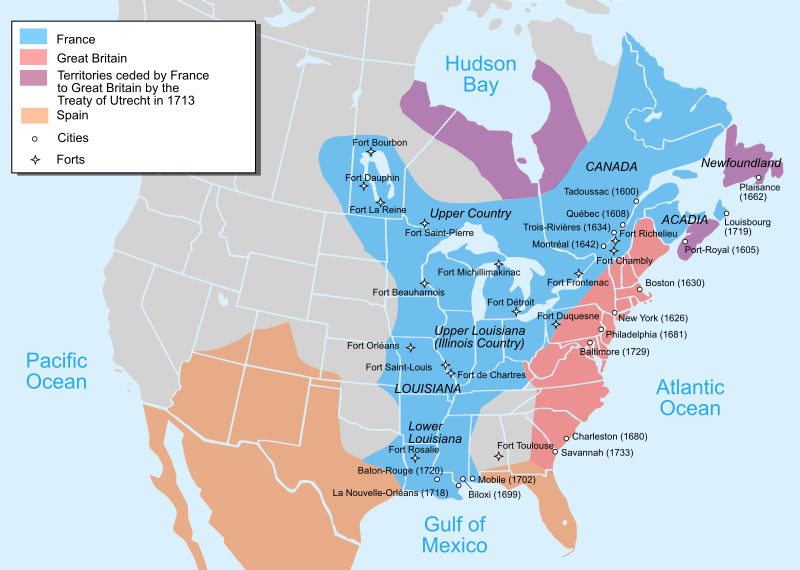 Noví osadníci, ktorí prichádzali do Ameriky, zakladali nové kolónie.
Tieto kolónie boli úzko späté s materskými krajinami.
Vznikali územia ovládané Angličanmi, Španielmi, Holanďanmi a Francúzmi.
1756 -1763 – sedemročná vojna.
Priniesla rozmach Anglicka.
Angličania pokladali kolónie za svoj majetok.
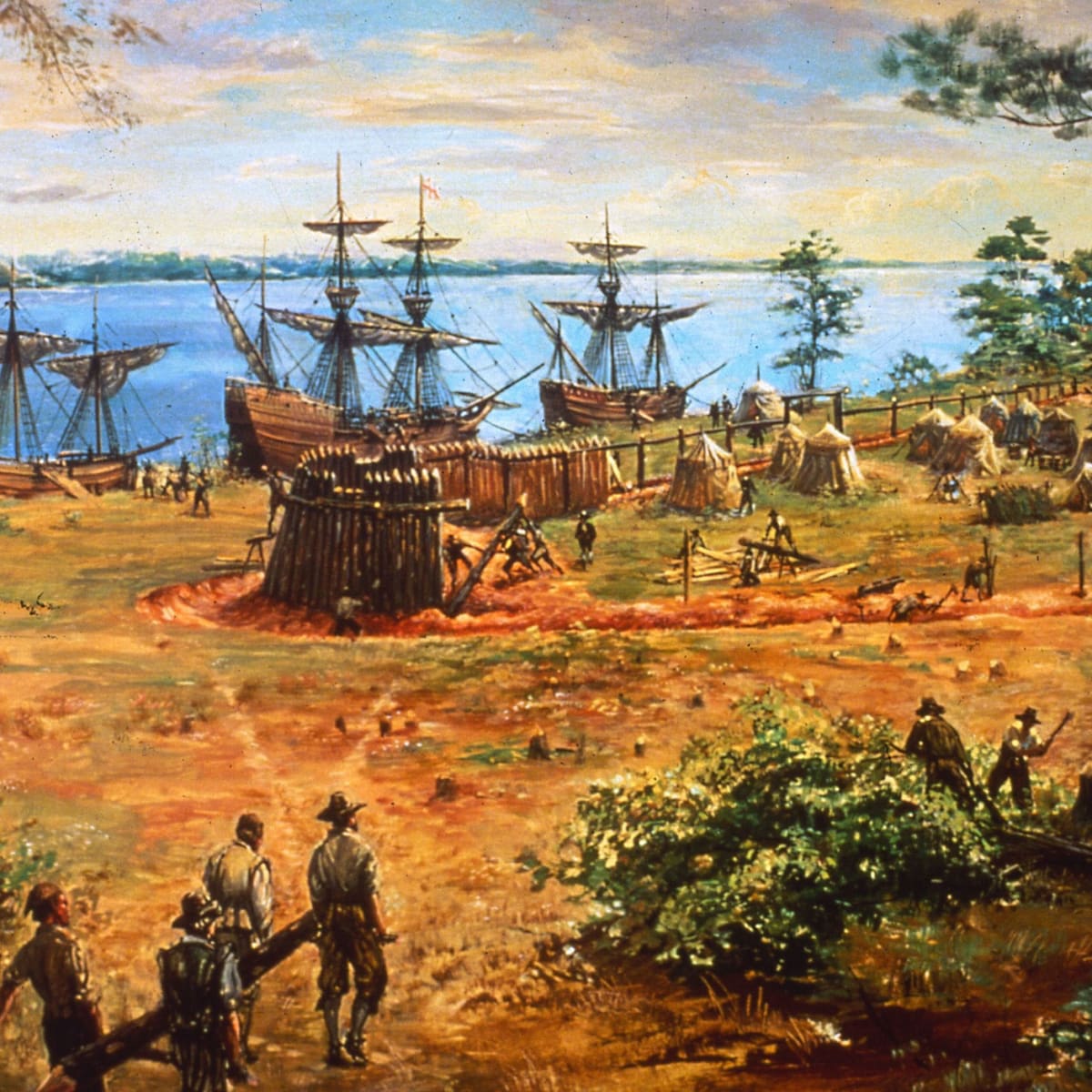 Medzi kolonistami v Amerike a Anglickom rástlo napätie. 
Kolonisti nesúhlasili s vysokými clami na tovar dovážaný z Anglicka.
1773 – Angličania zvýšili clo na čaj.
Bostonské pitie čaju = v Bostone sa kolonisti preobliekali za indiánov, zaútočili na anglické lode a celý náklad čaju vysypali do mora.
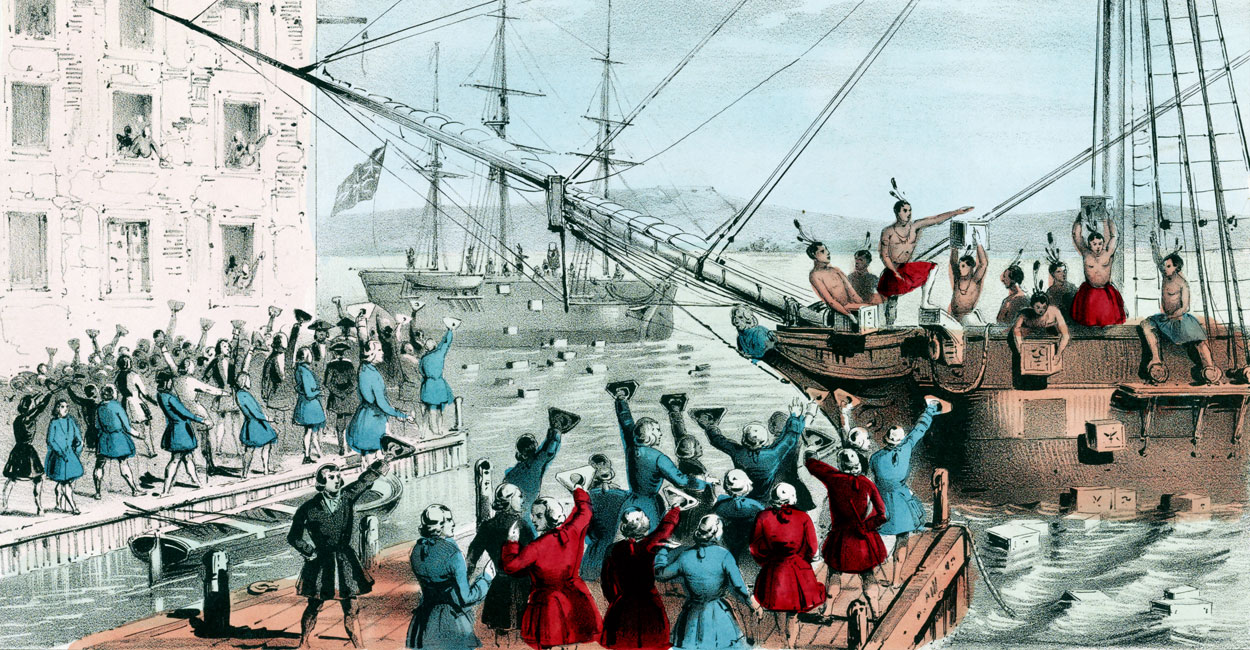 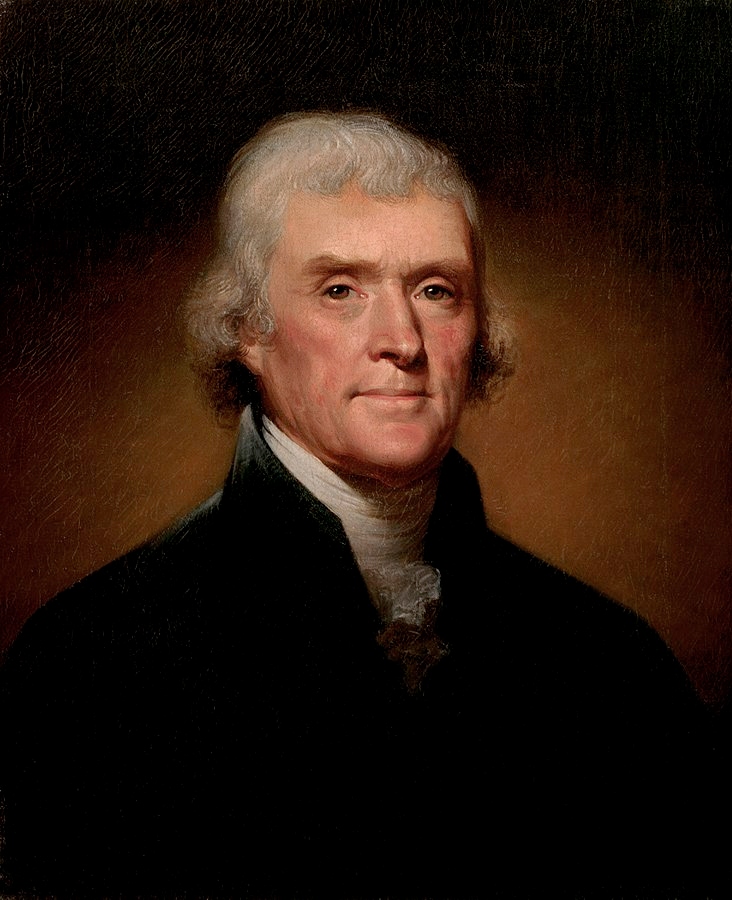 Nezávislosť USA
Dňa 4. júla 1776 Američania vyhlásili nezávislosť.
Thomas Jefferson bol autorom Deklarácie nezávislosti USA.
Vypukla vojna, v ktorej nakoniec zvíťazili Američania.
V roku 1783 sa vojna skončila.
Angličania uznali nezávislosť USA.
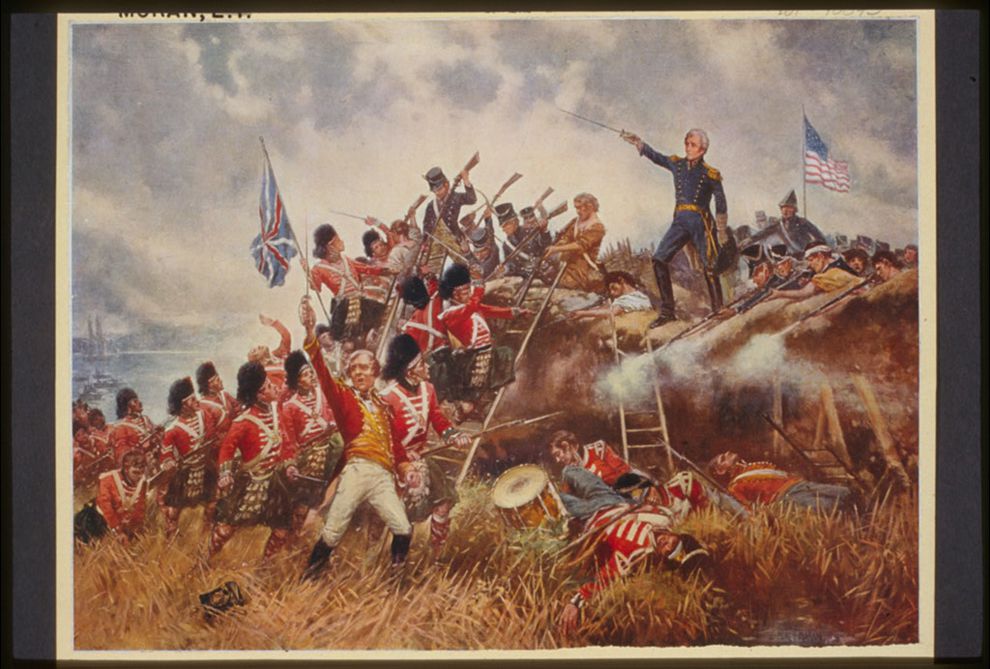 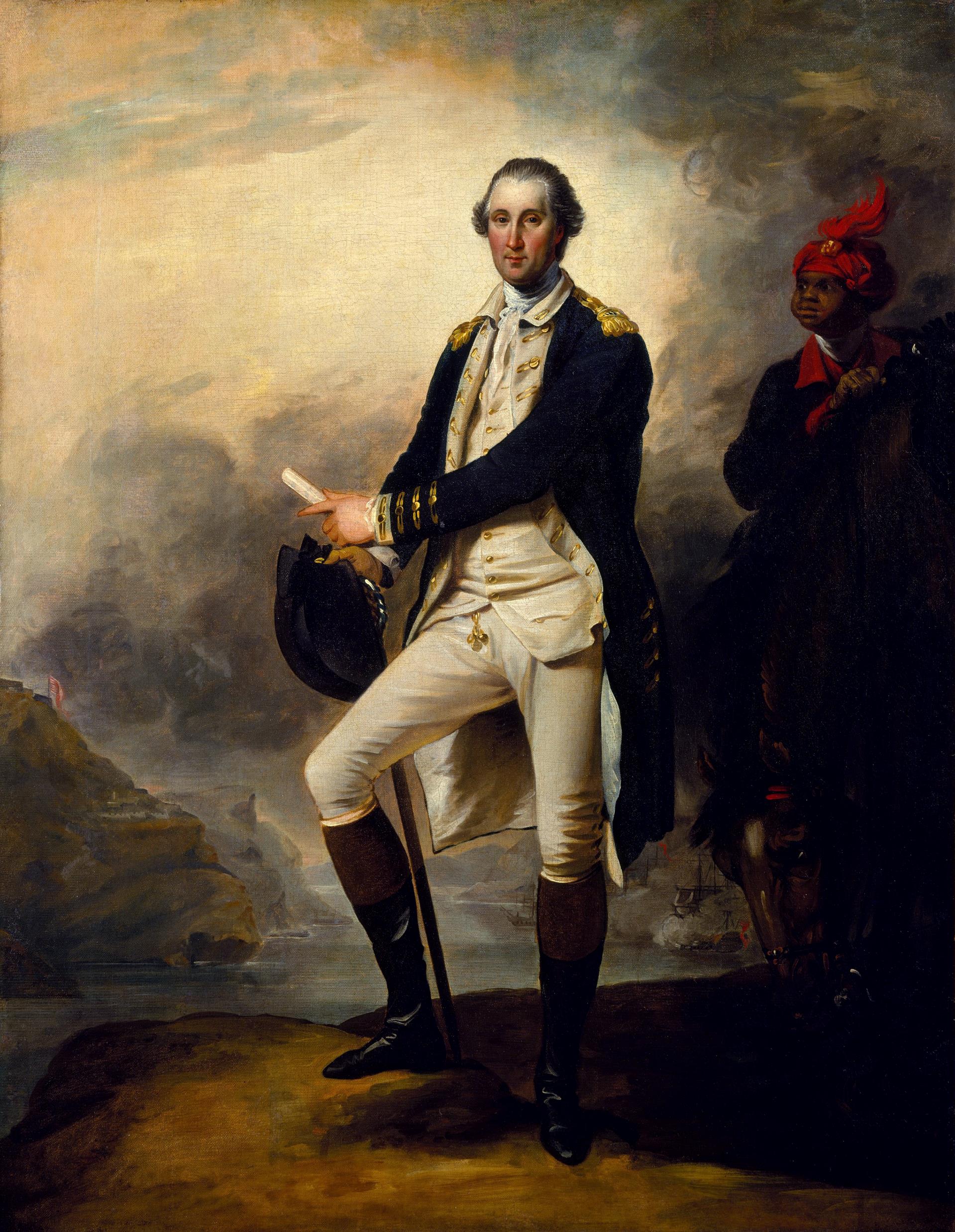 1788 vstúpila do platnosti ústava USA, ktorá oddeľovala od seba zákonodarnú, výkonnú a súdnu moc.
Delenie moci malo zabrániť sústredeniu moci v rukách jedného človeka. 
Prvým americkým prezidentom sa stal George Washington.